Dependency Walker
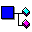 http://www.dependencywalker.com/
Dependency Walker is a free utility that scans any 32-bit or 64-bit Windows module (exe, dll, ocx, sys, etc.) and builds a hierarchical tree diagram of all dependent modules.
Runs on Windows 95, 98, Me, NT, 2000, XP, 2003, Vista and 7
List all dependent modules (portable executables)
Supports 64-bit and Windows CE executables
Detects if the module is programmed in C or C++
Detects modules not listed in the import address table
Color coding of the list to help highlight problems (broken dependencies are highlighted in red)
Traces dependencies recursively, and lists dependencies of all modules in a tree view
Peymer Anatoly
1
Dependency Walker
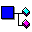 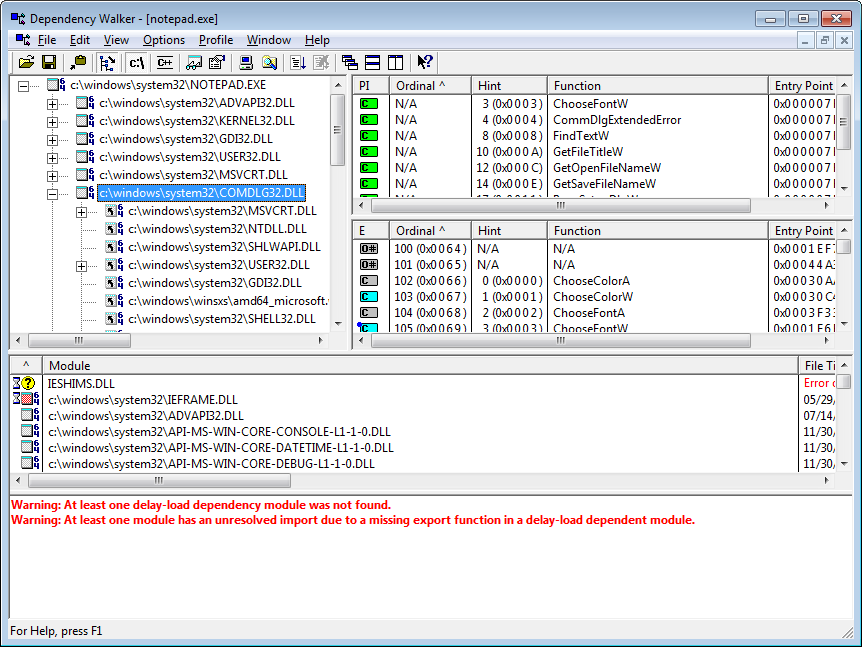 Notepad.exe
Comdlg32.dll
Ntddll.dll
Profiling
Dynamic program analysis
Files info
Peymer Anatoly
2
DLL
OS
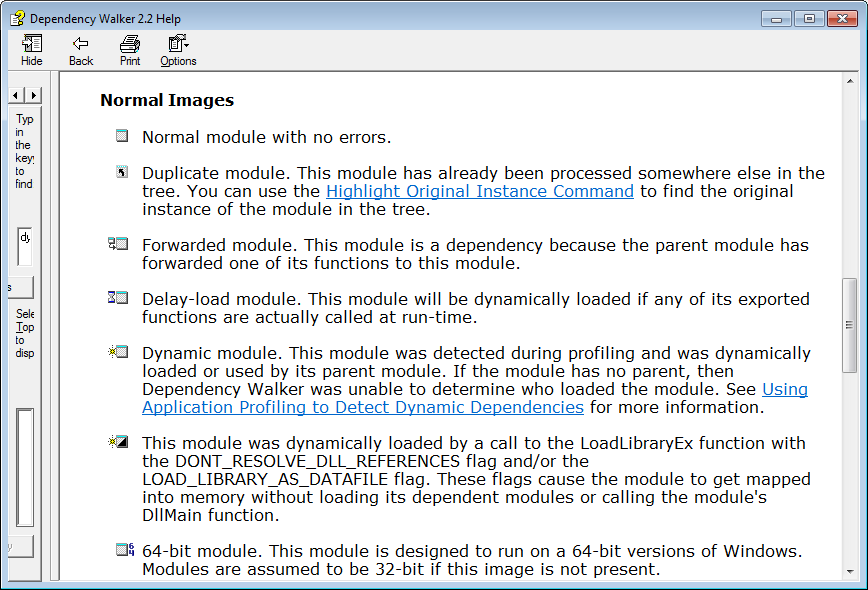 Dependency Walker 2.2
Peymer Anatoly
3
DLL
OS
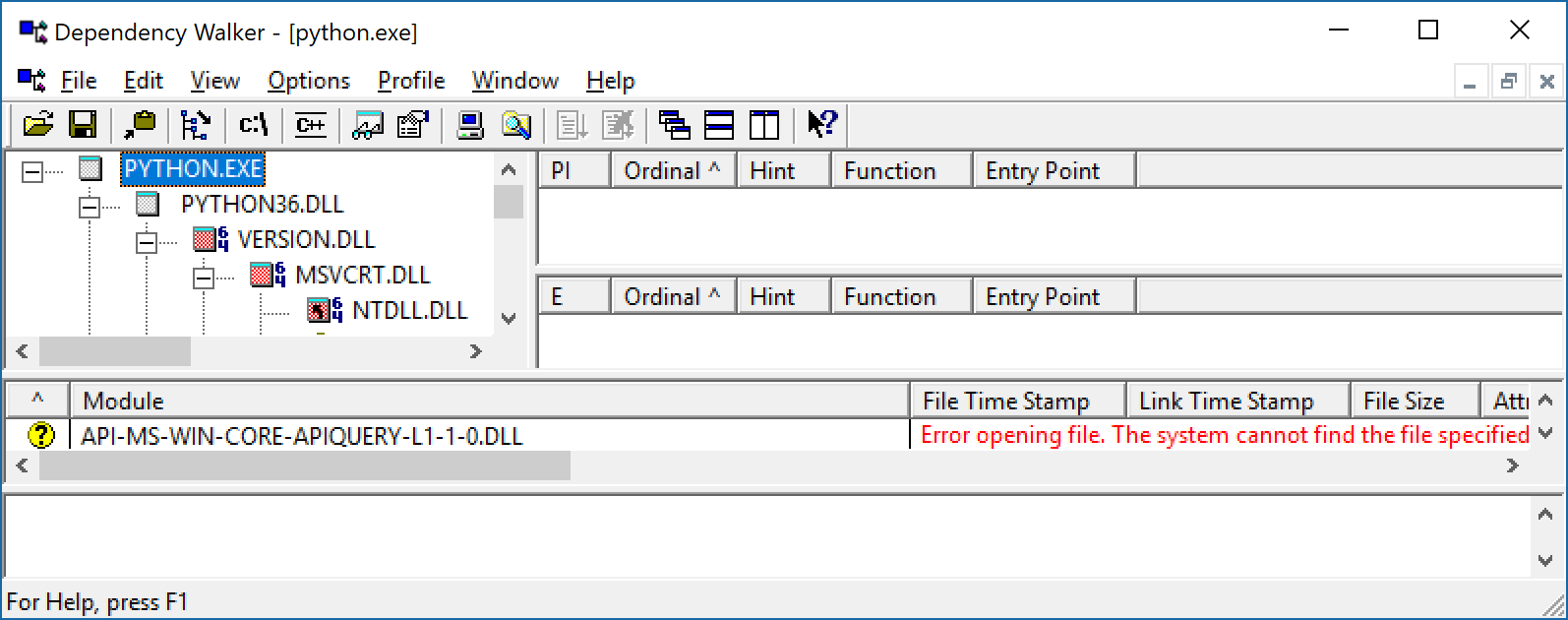 Peymer Anatoly
4
DLL
OS
Static load  libraries. DLL
Dynamic load libraries. DLL
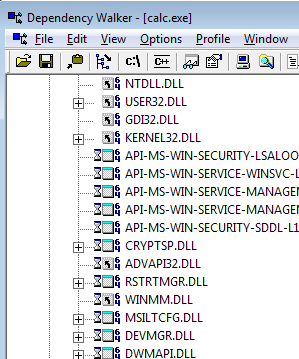 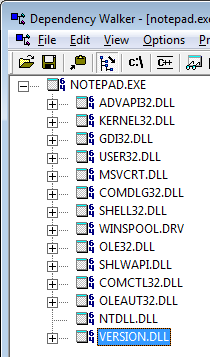 Peymer Anatoly
5